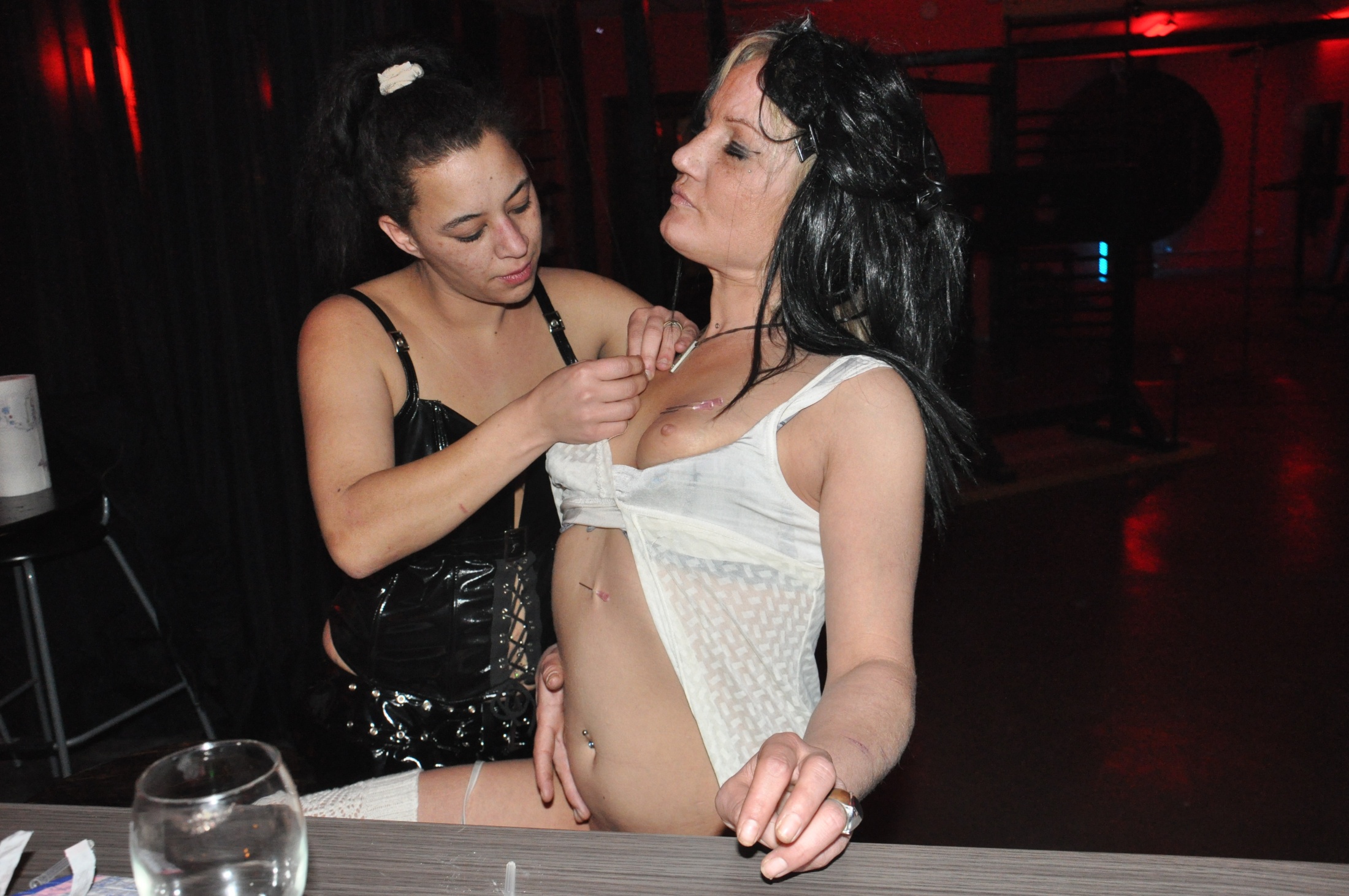 Photo signée le Diable